SILNA RODZINA
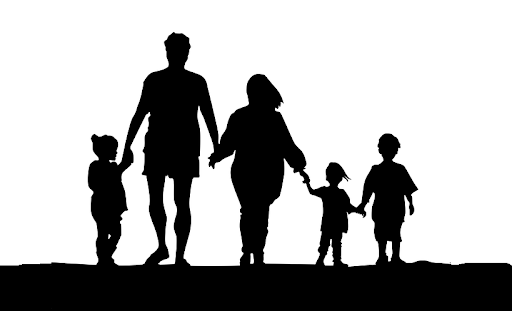 ,,Rodzina jest w życiu oparciem, czymś, co chroni, co daje siłę” /Sofia Loren – aktorka/,,Rodzina może się rozpaść na różne sposoby. Wystarczy źdźbło egoizmu, pycha i szczypta chciwości…., ale ściśle utkana tworzy więź, której nic nie pokona” / Jodi Picoult – pisarka/
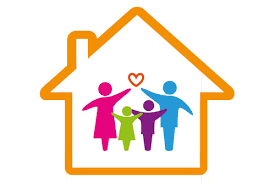 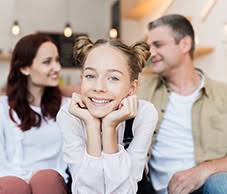 Warto zadać sobie pytanie: Co robić, aby każdego dnia moja rodzina stawała się silniejsza?
Co zmienić?
Czego nie zmieniać?
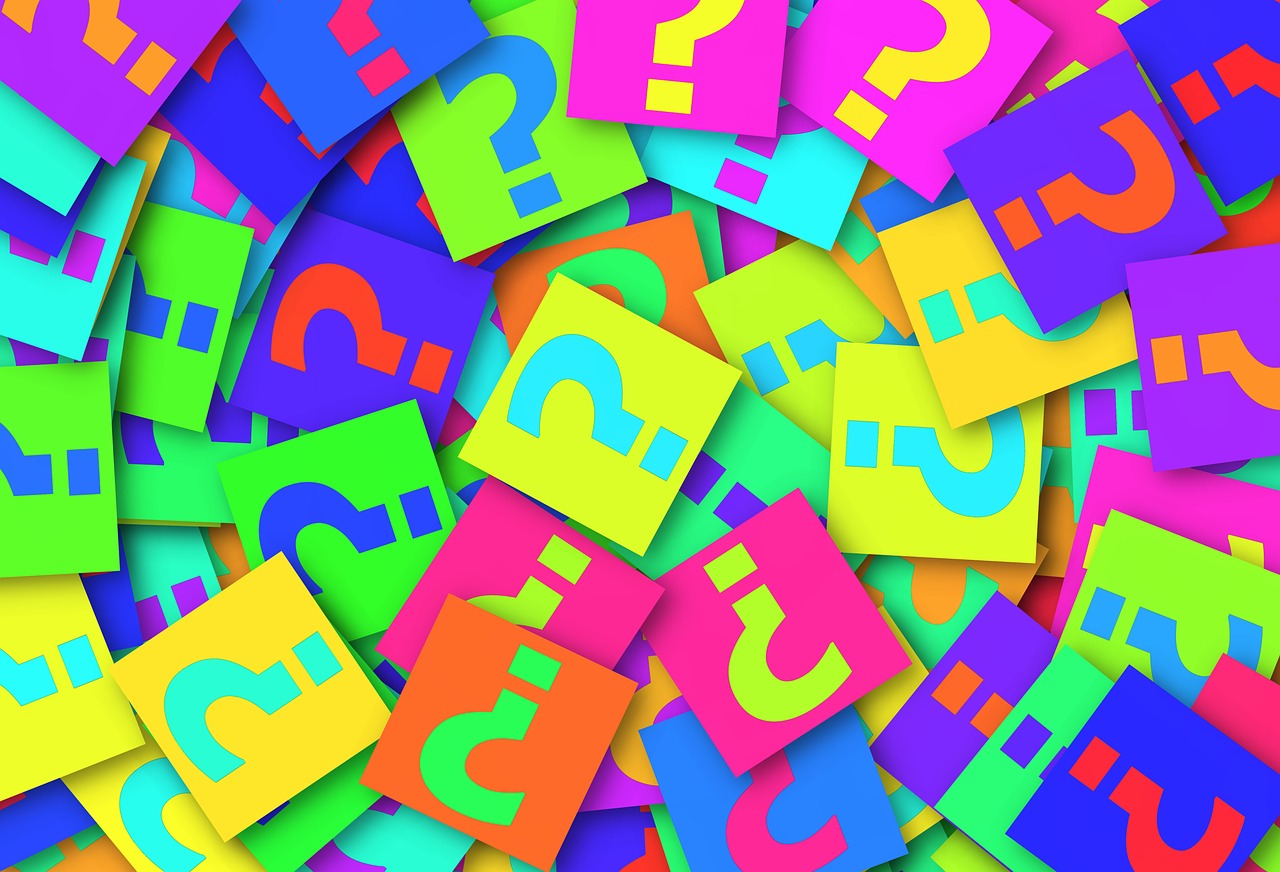 Czy mój dom jest domem, do którego chce się wracać?
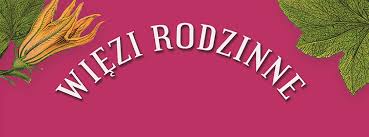 Więź między wszystkimi członkami rodziny oparta na zrozumieniu, chęci pomocy, szacunku…
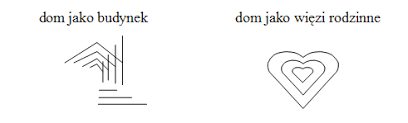 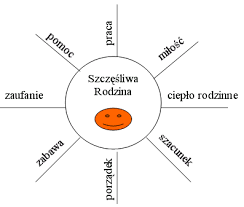 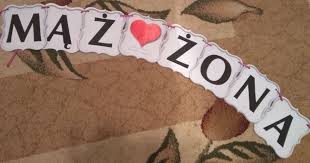 ,,Najważniejsze, co może ojciec dać swoim dzieciom, to po prostu prawdziwie, odpowiedzialnie, mądrze, dojrzale, wiernie, wyłącznie i dozgonnie kochać ich matkę”/dr Jacek Pulikowski/   analogicznie - - Najważniejsze, co matka może dać swoim dzieciom to kochać ich ojca.
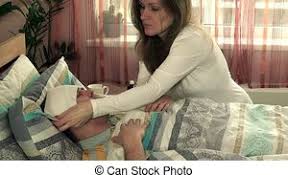 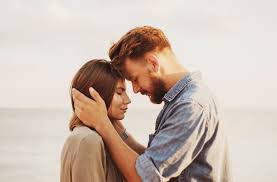 MAMO, TATO TO OD WAS UCZĘ SIĘ, JAK RADZIĆ SOBIE Z EMOCJAMI
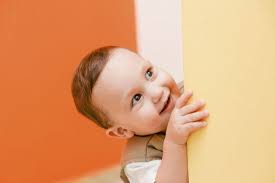 Mamo, Tato, bardzo przeżywam Wasze kłótnie…staję się nerwowy.
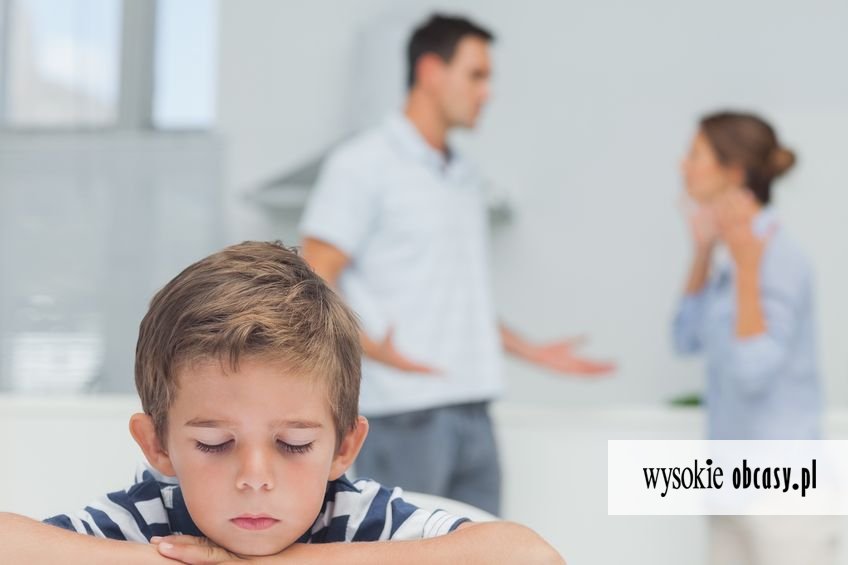 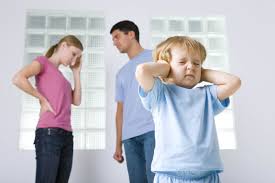 Miłość w rodzinie – to SILNA RODZINA.Silna rodzina – to SILNE DZIECI.
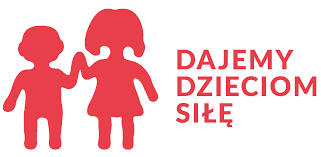 Uwaga rodziców
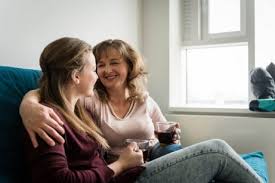 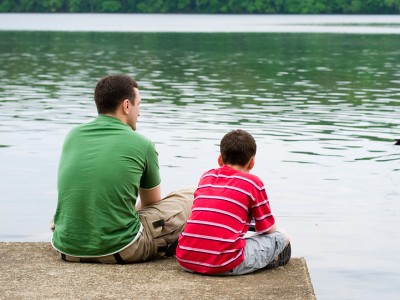 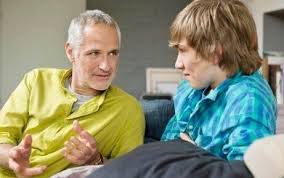 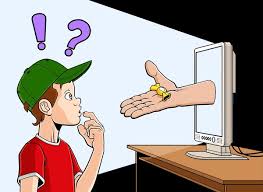 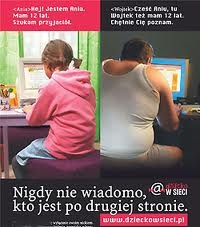 Jednomyślność w wychowaniu
Podstawowa zasada – NIE ULEGAĆ ZNIECHĘCENIU
Zapewnienie o naszych dobrych intencjach, o chęci pomocy…
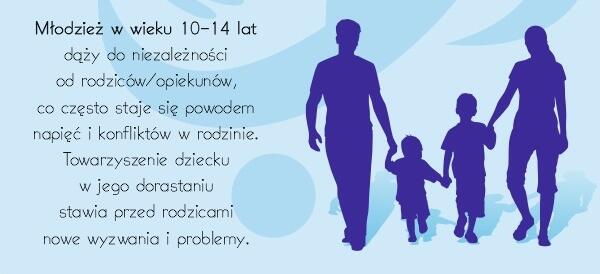 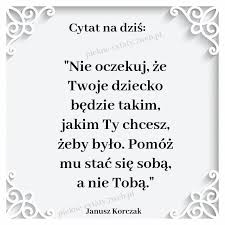 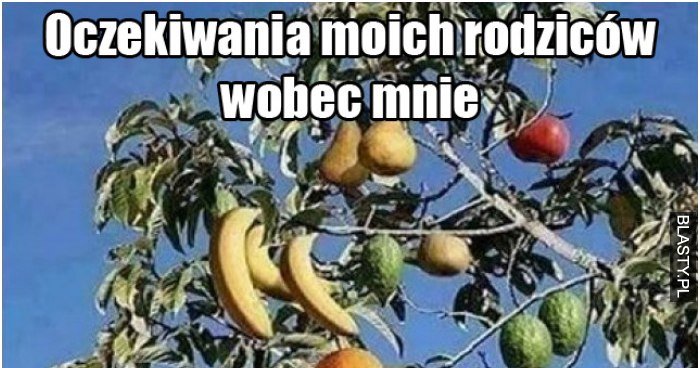 Jasno sprecyzowane oczekiwania.Nie oczekuj ,,gruszek na wierzbie”
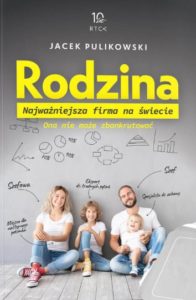 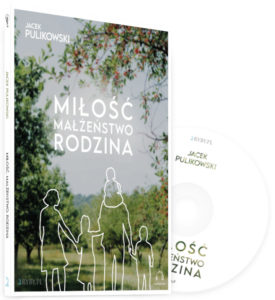 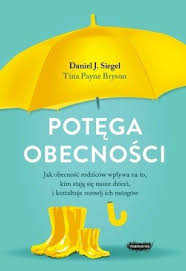 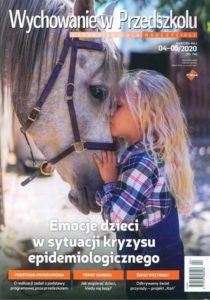 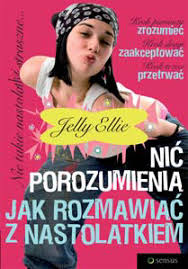 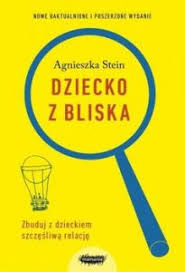 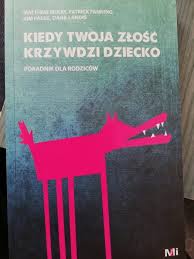 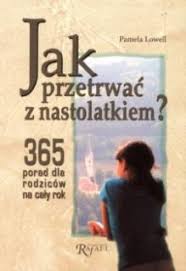 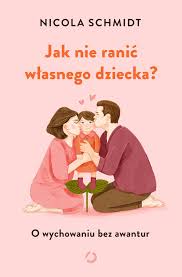 Czas izolacji a dzieci i młodzież
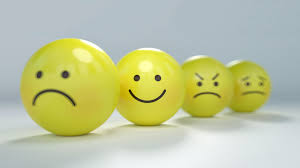 Smutek, apatia, agresja, depresja…
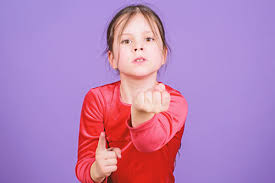 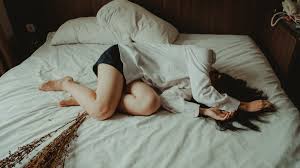 Izolacja może być szansą.
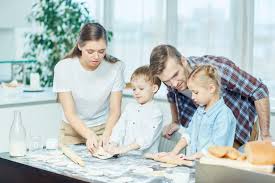 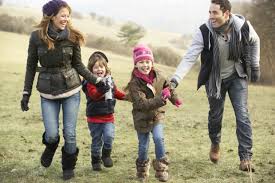 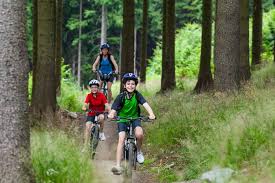 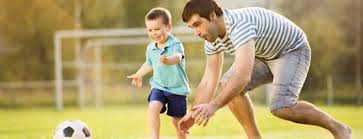 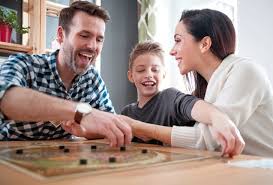 Rodzina jest nam dana, ale i ZADANAMOJA RODZINA W MOICH RĘKACH
Dziękuję za uwagę